Fractions, proportions, and rates
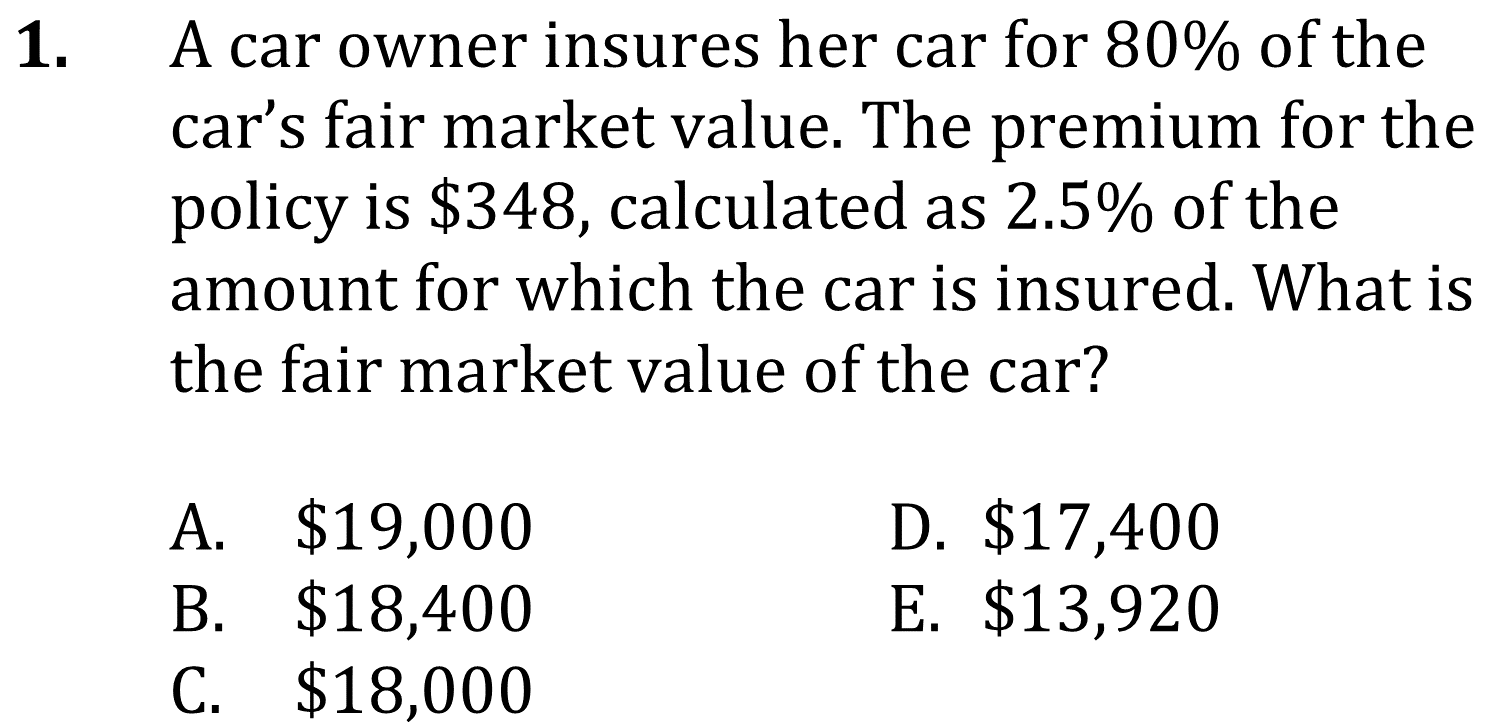 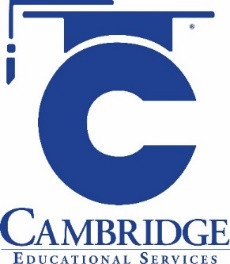 Solve complex word problems involving percentages, proportions, ratios, rates, or averages. 
Level: Advanced Skill Group Algebra/Functions
Fractions, proportions, and rates
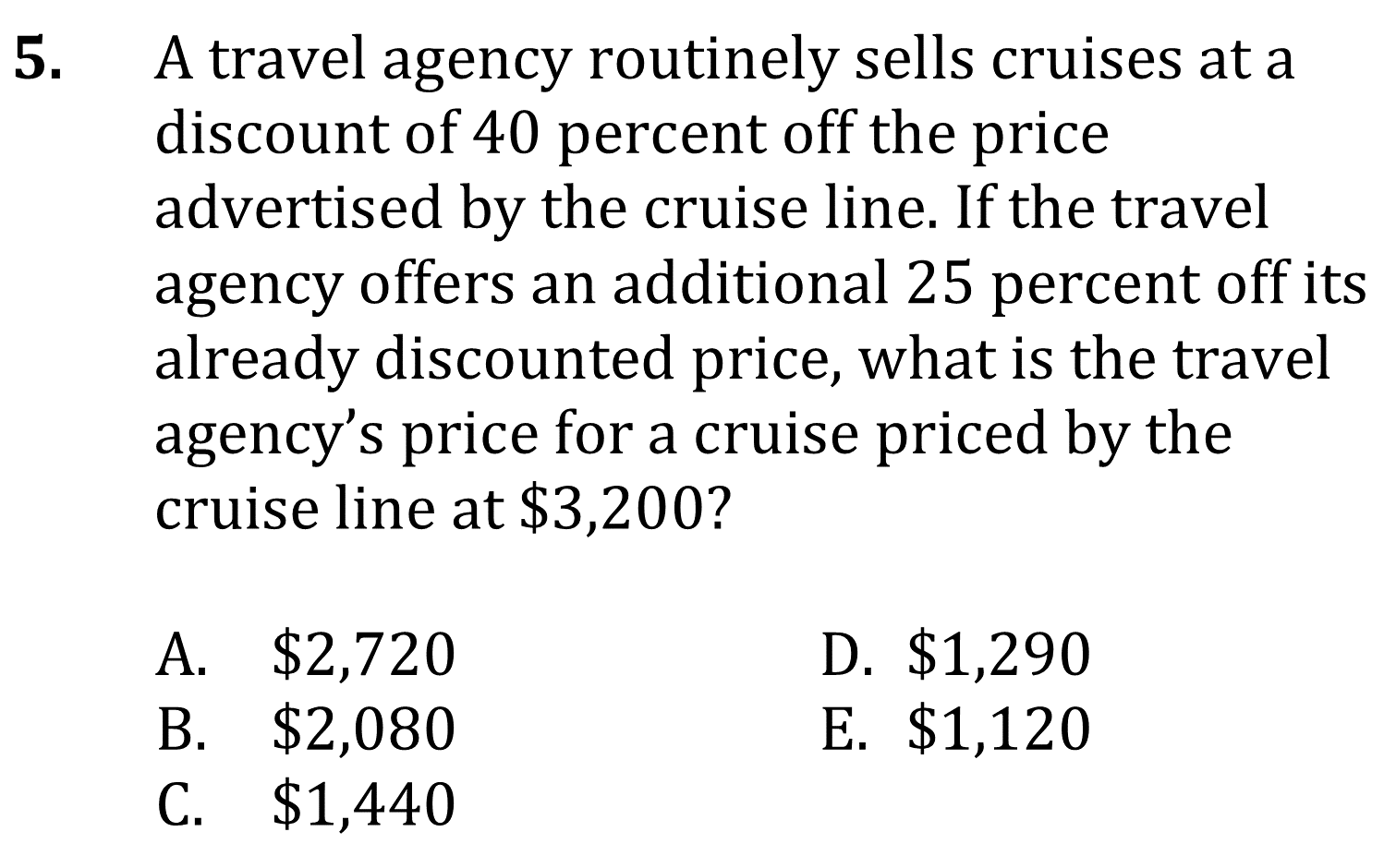 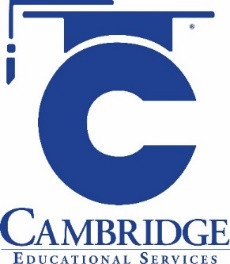 Solve complex word problems involving percentages, proportions, ratios, rates, or averages. 
Level: Advanced Skill Group Algebra/Functions
Fractions, proportions, and rates
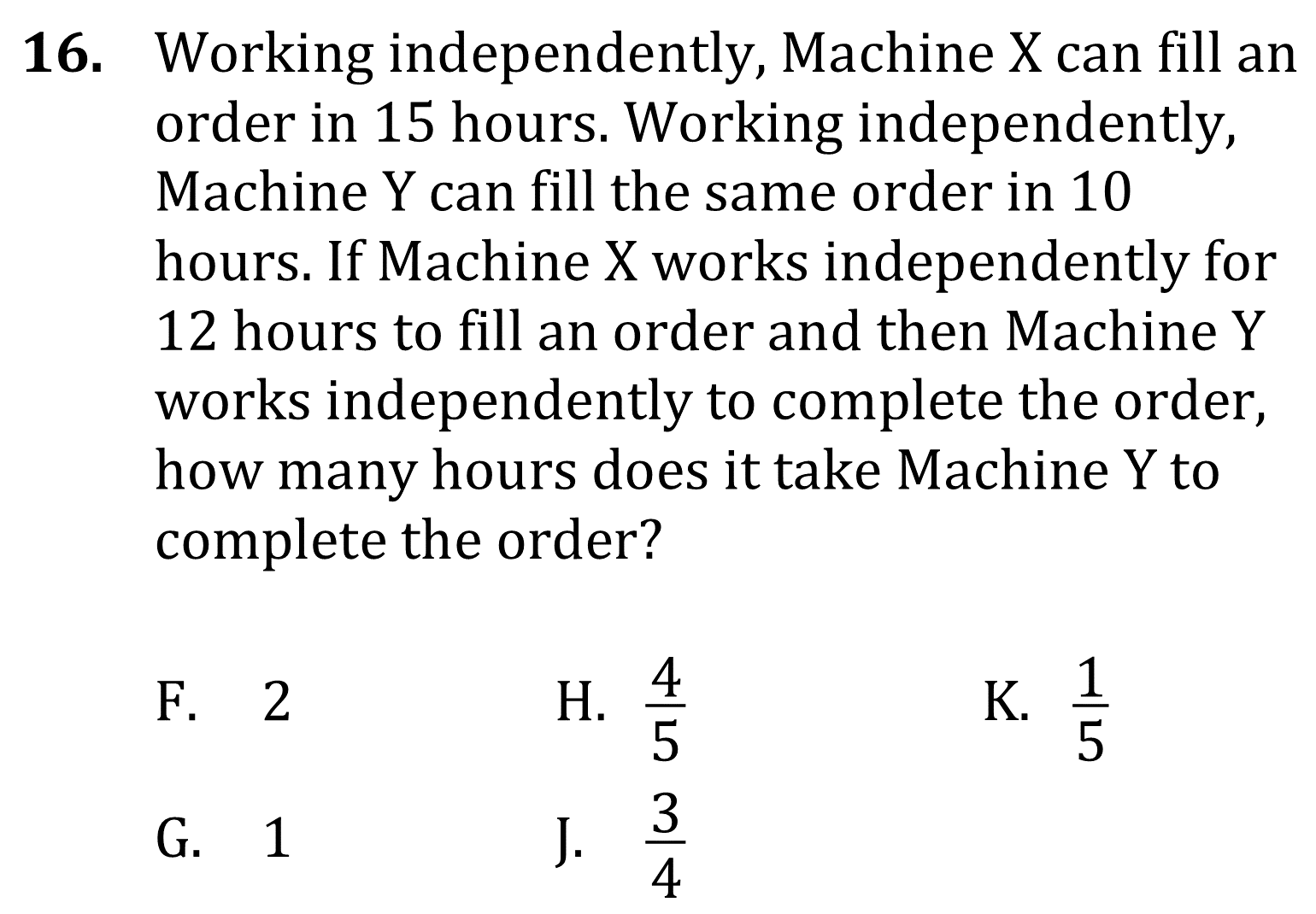 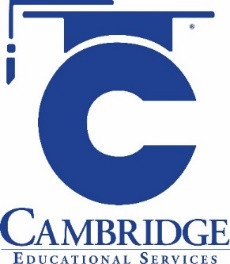 Solve complex word problems involving percentages, proportions, ratios, rates, or averages. 
Level: Advanced Skill Group Algebra/Functions
Fractions, proportions, and rates
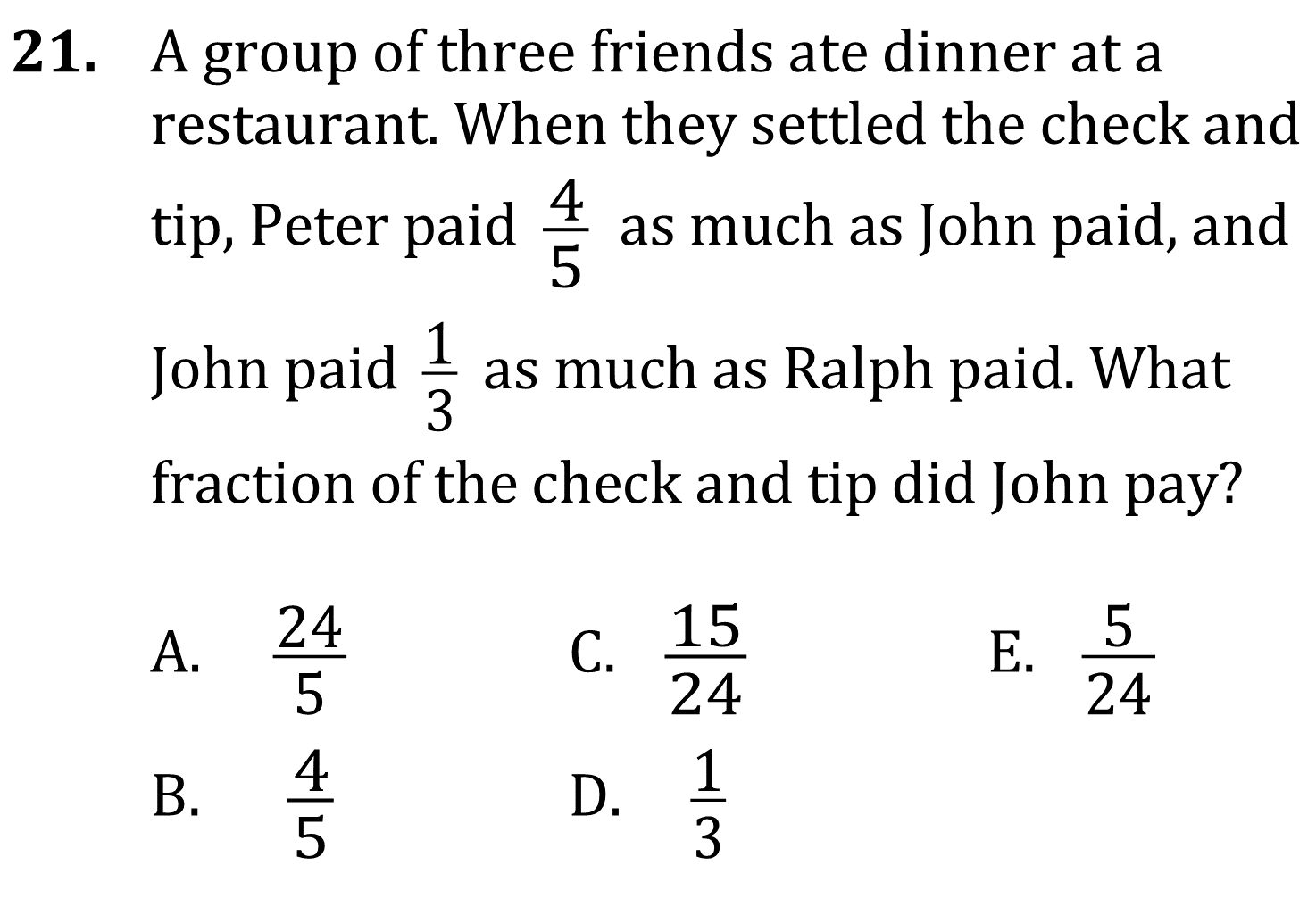 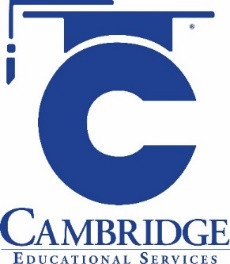 Solve complex word problems involving percentages, proportions, ratios, rates, or averages. 
Level: Advanced Skill Group Algebra/Functions
Fractions, proportions, and rates
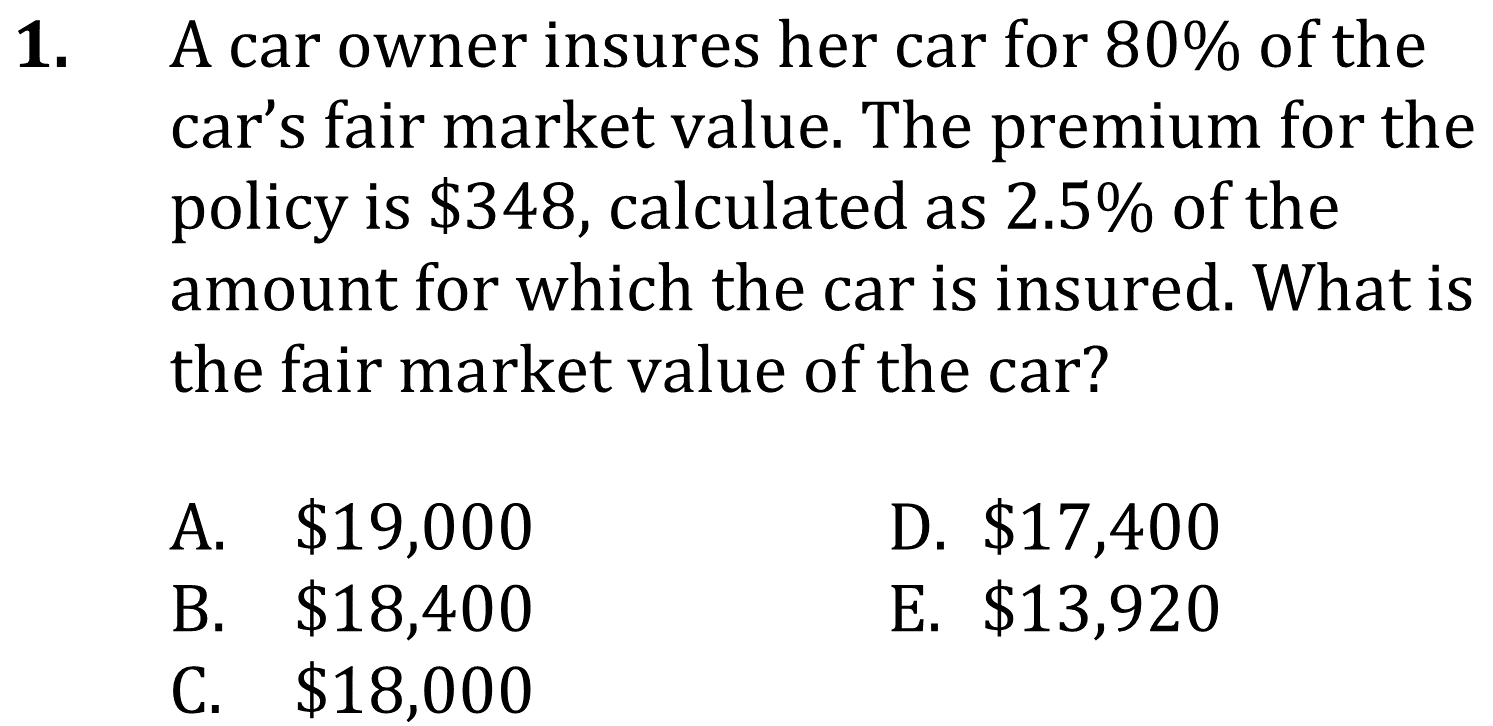 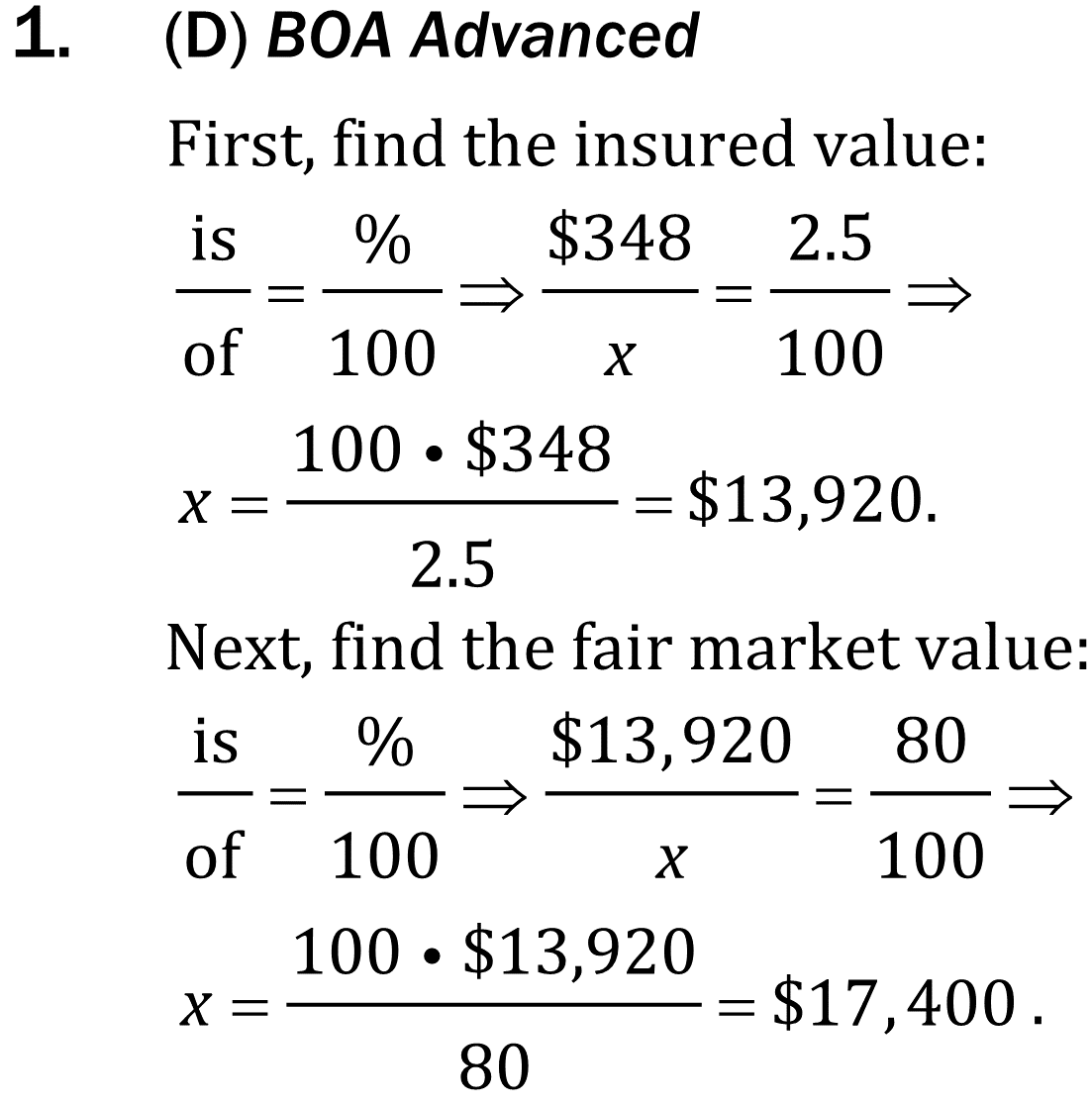 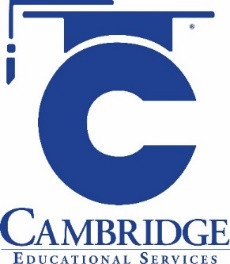 Solve complex word problems involving percentages, proportions, ratios, rates, or averages. 
Level: Advanced Skill Group Algebra/Functions
Fractions, proportions, and rates
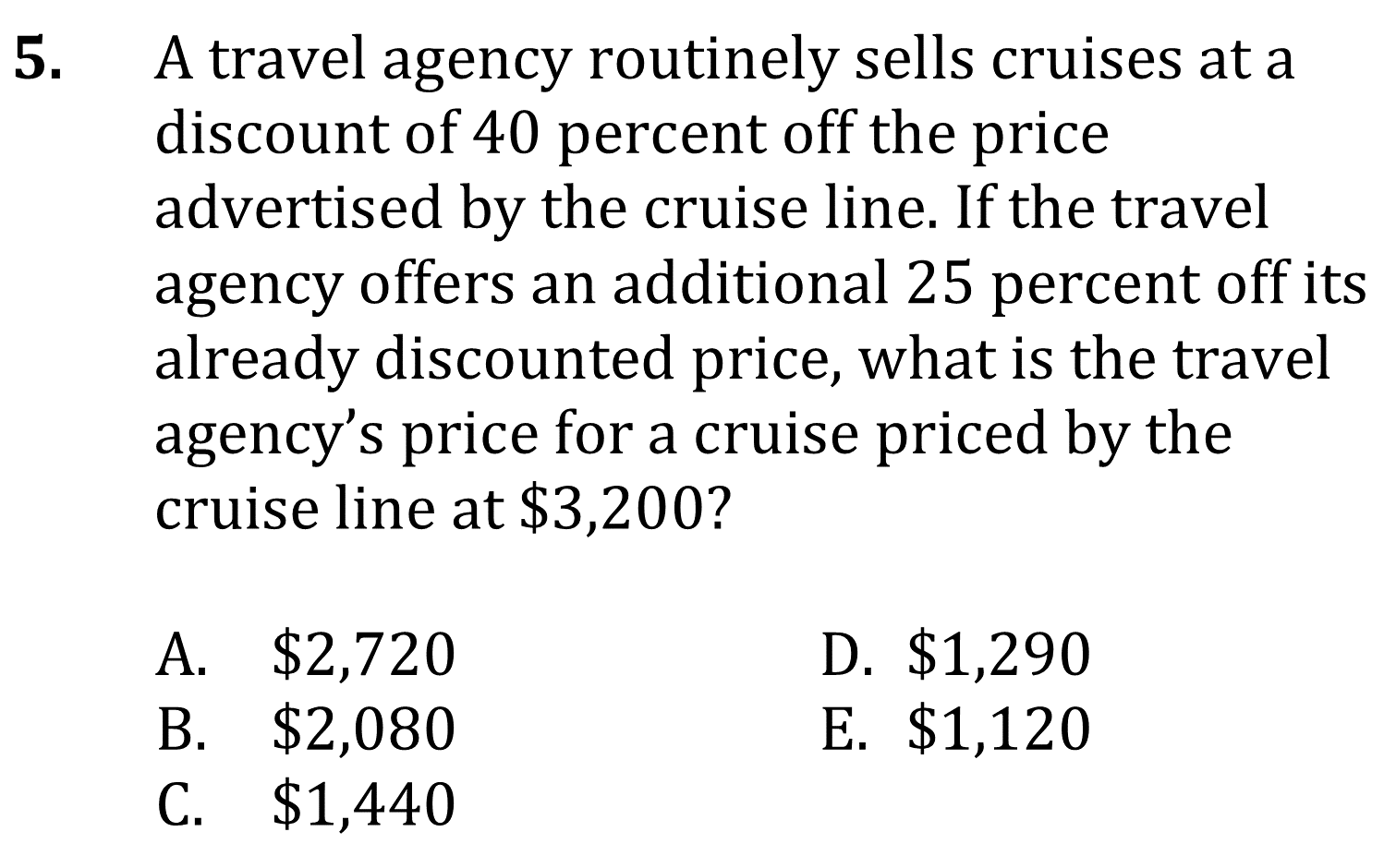 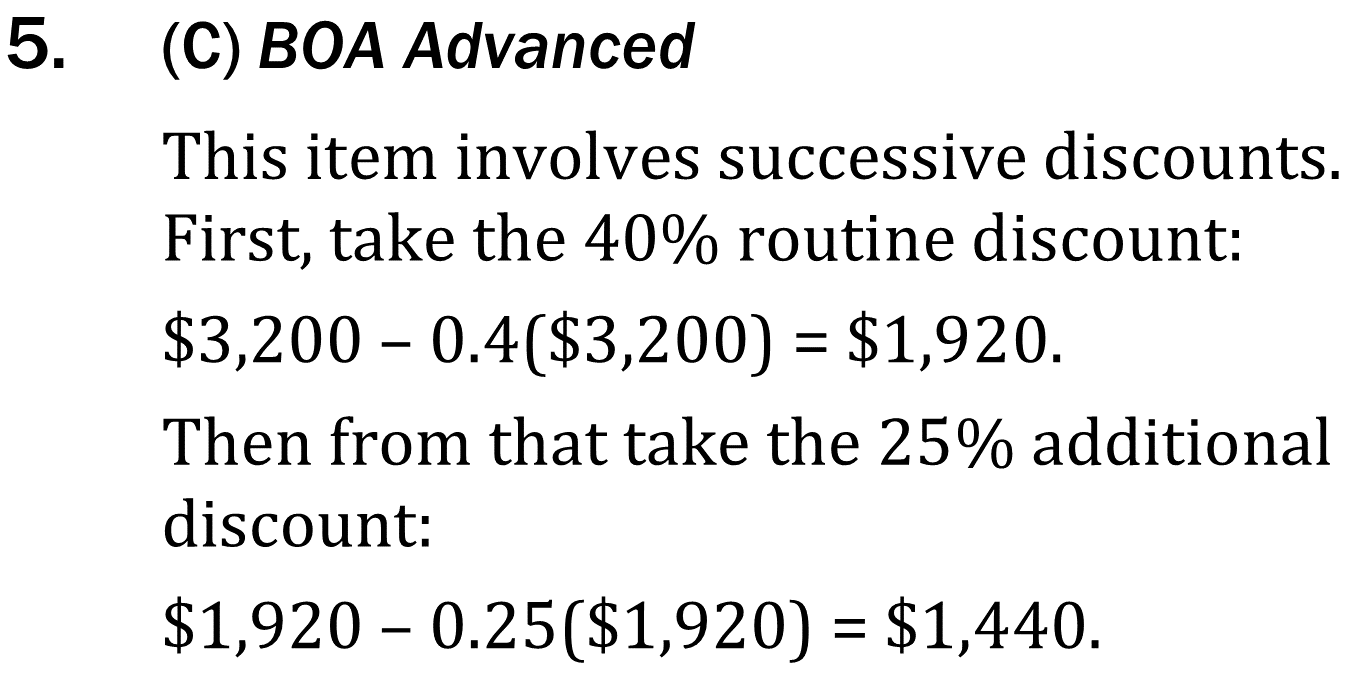 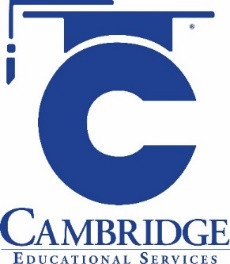 Solve complex word problems involving percentages, proportions, ratios, rates, or averages. 
Level: Advanced Skill Group Algebra/Functions
Fractions, proportions, and rates
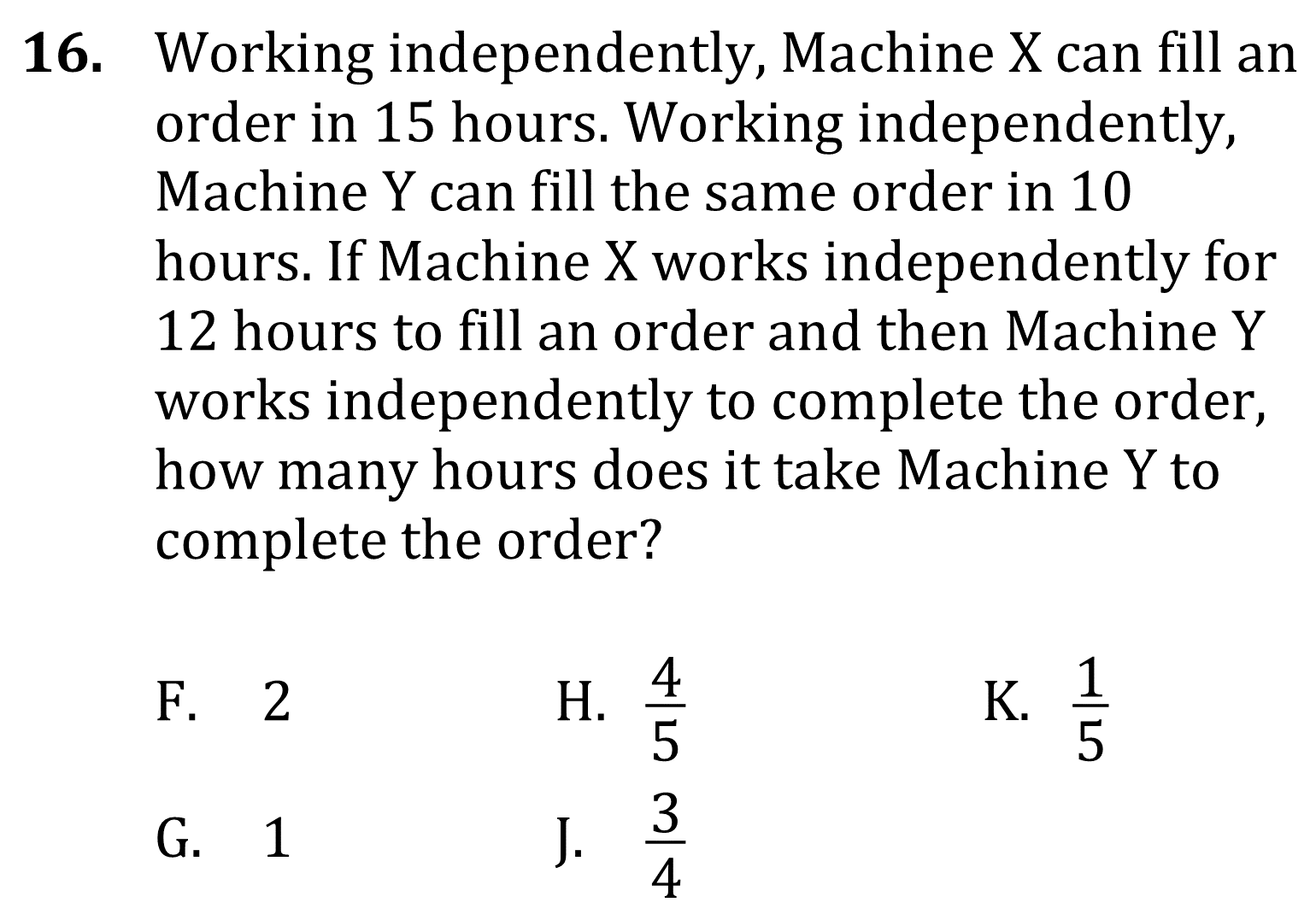 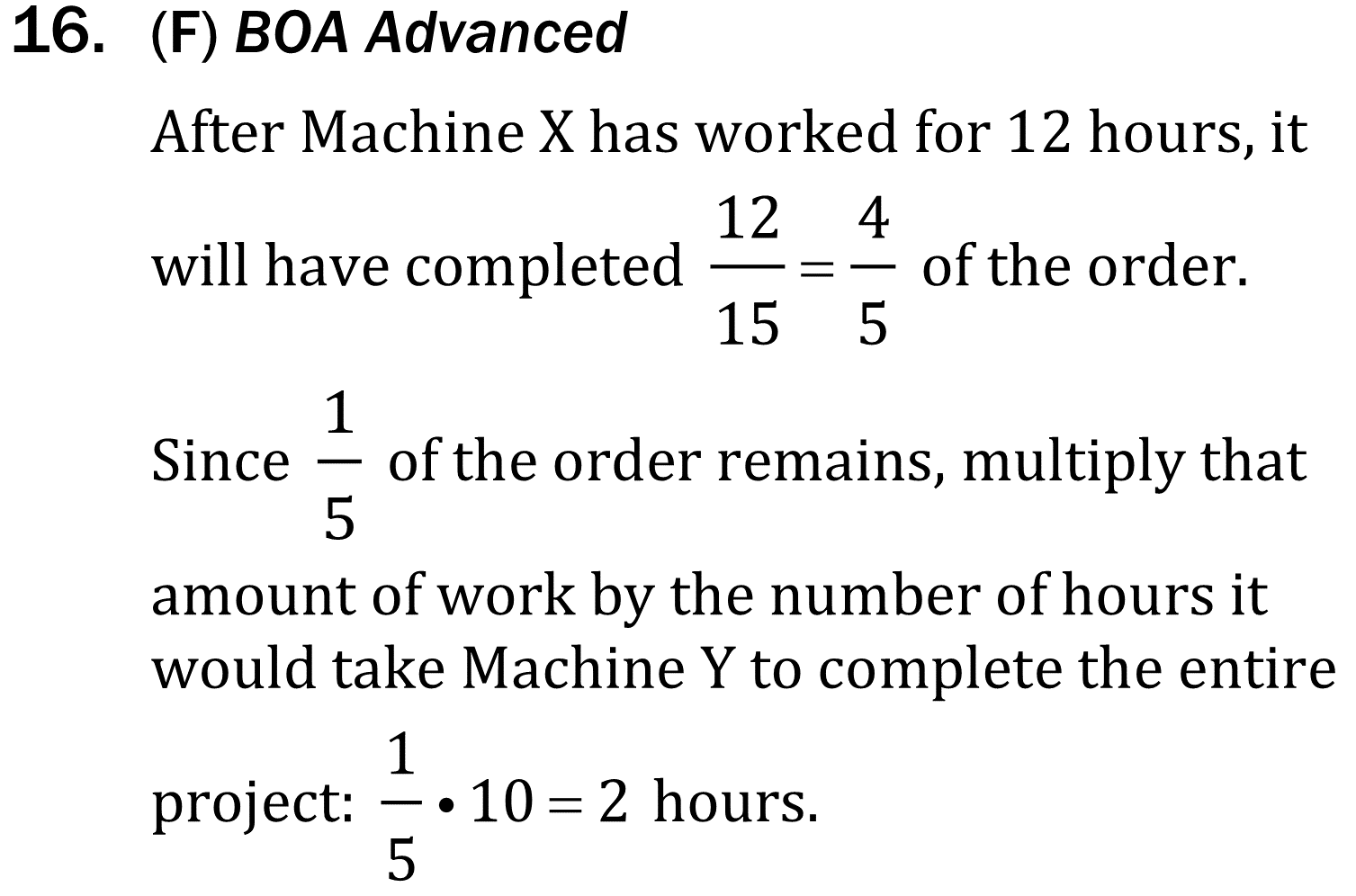 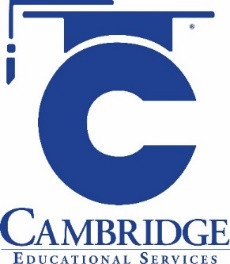 Solve complex word problems involving percentages, proportions, ratios, rates, or averages. 
Level: Advanced Skill Group Algebra/Functions
Fractions, proportions, and rates
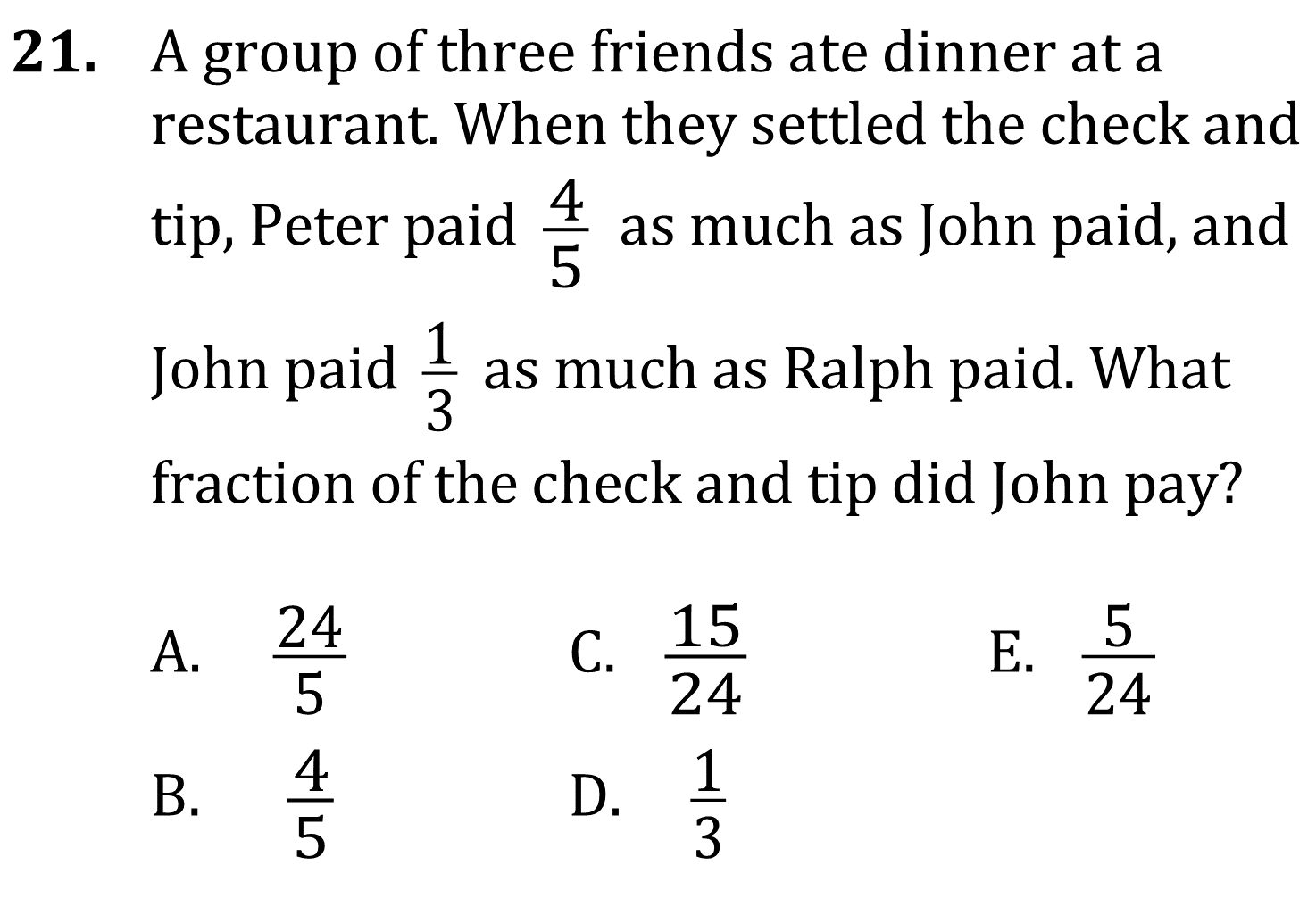 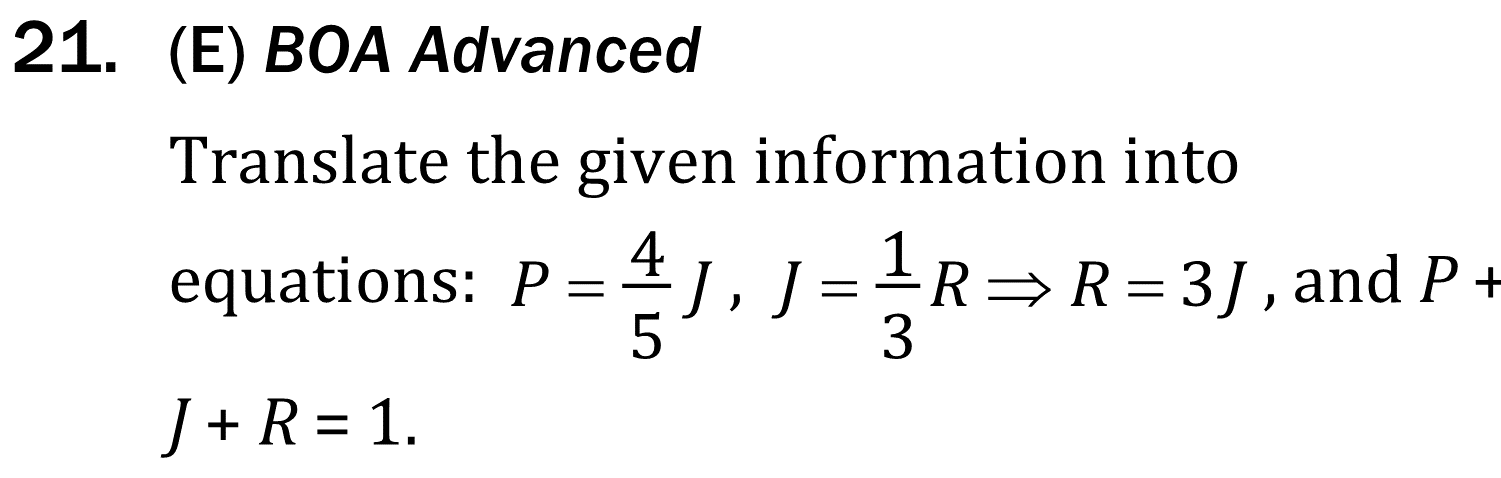 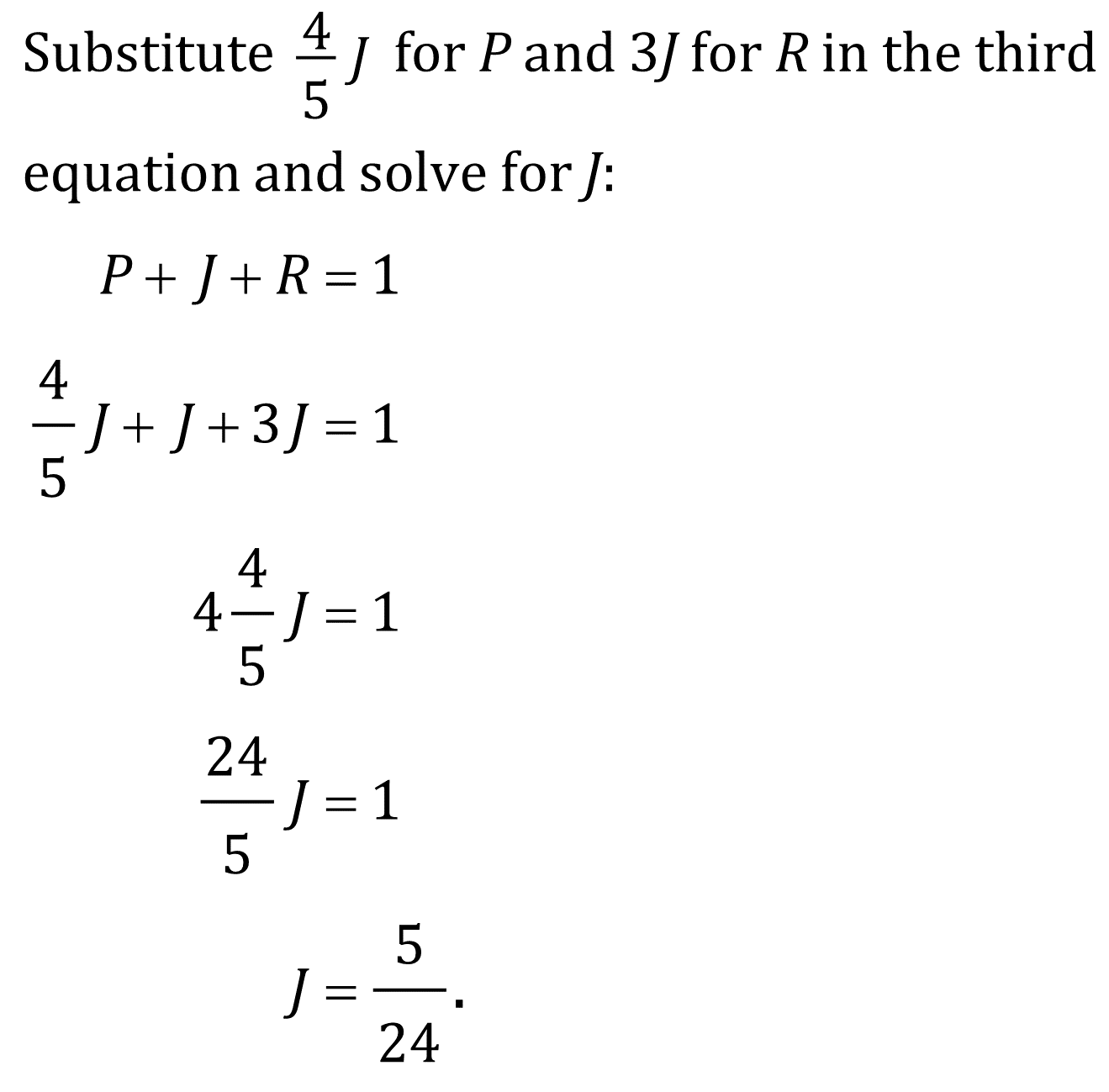 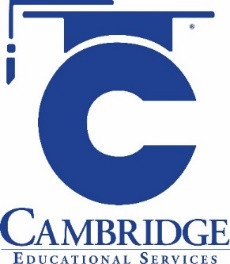 Solve complex word problems involving percentages, proportions, ratios, rates, or averages. 
Level: Advanced Skill Group Algebra/Functions